Third Lecture
Linux Fundamentals
Sabah Anwer Abdulkareem
University of Diyala, College of Engineering,  Department of Computer Engineering
Multi-User Operation
In UNIX and Linux, all interactions with the OS are done through designated \users“
users  who each have an identification ID (login name) and a( password).
The most powerful user is called superuser or \root“, and has access to all files and processes.
The superuser does many of the system management tasks like adding regular users, file backups, system configuration etc.
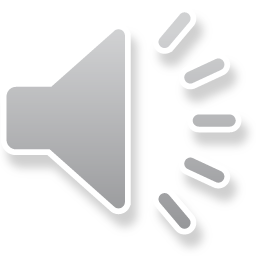 Why Linux?
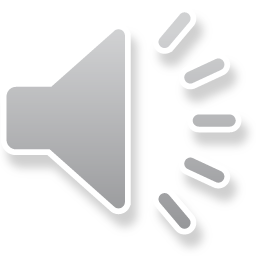 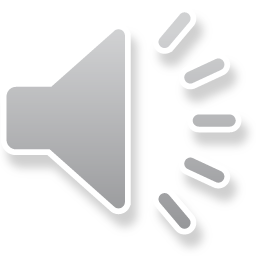 Linux can operate as a web, file, smb (WinNT), Novell, printer, ftp, mail, SQL, masquerading, firewall, and POP server to name but a few.
It can act as a graphics, C, C++, Java, Perl, Python, SQL, audio, video, and documentation, development workstation etc.
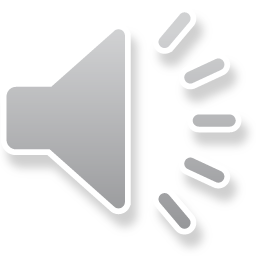 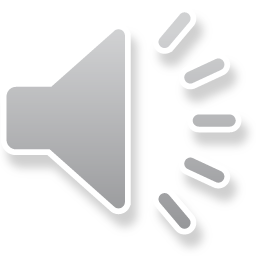 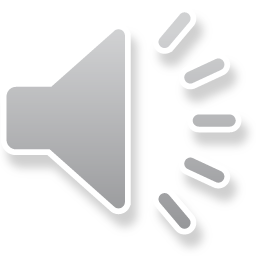 Linux Uses
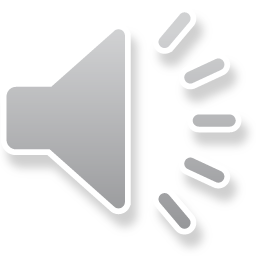 Why Linux?
Linux is a good solution for developers that need a stable and reliable platform that has open source code. 
Its not a good system for beginning developers that want a simple GUI interface to a programming language.
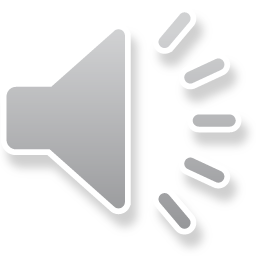 Linux Login
Need to have user id and password .
Every successful login is known as a user session. 
You can have multiple user sessions on the same host. 
User sessions can be graphical or text-based. 
For text-based user sessions. You can have a default of 7 sessions. 
To alternate between text-based user sessions, we use the keys sequences of ALT-F1 TO ALT-F6. These 6 keys will toggle between the 6 user sessions.
 ALT-F7 is a special key sequence to enter into the graphical user session if the X-server is started.
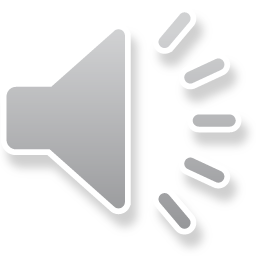 Linux Login
In Linux users have the ability to do remote text-based or graphical user sessions. 
Different users can be logged in at the same time. 
The host is shared between different users at the same time. 
To find out the list of currently logged in users, we use the ‘who’ command to find out.
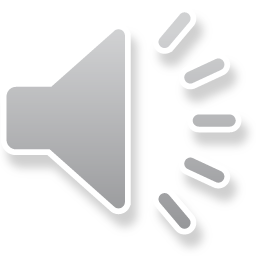 Linux Commands
Linux commands are text-based. 
They are enter using a text-based user session.
Be careful! Linux commands are case-sensitive. This means the following:-
  If ‘who’ is the correct command. 
‘Who’, ‘WHO’, ‘wHo’, ‘wHO’, etc are all incorrect due to the case-sensitivity.
So if we indicate the command is ‘who’ it means ‘who’ literally!
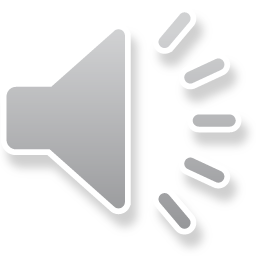 Log out/ off
If in graphical user session, choose log-off item from the System menu. 
 If in text-based user session, we can use the following commands:-
  ‘exit’ 
 Key sequence of CTRL-D
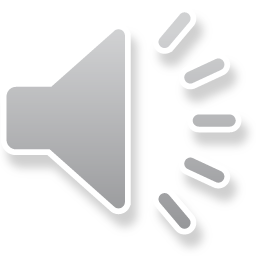 Linux File System
The Linux file system is different from that of Windows. There are no C: D: E: …. etc drives on Linux. 
The Linux file system has a common point. The point is always known as the root directory. It’s symbol is ‘/’. All other sub-directories and files are derived from this root.
 Linux documentation can refer to files or directories using absolute or relative references.
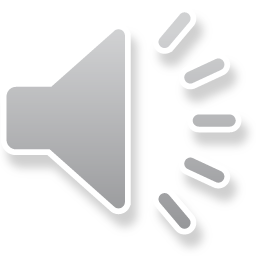 Absolute References
An absolute reference in Linux is the exact path starting from the root directory to the file or sub-directory. 
 Examples of absolute references. 
 /etc/fstab 
 /etc/sysconfig/network 
 /usr/home/student
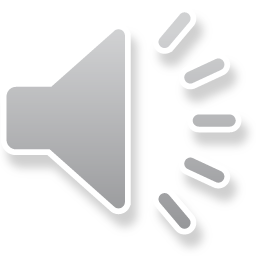 Relative References
A relative reference is a path starting from the current working directory. 
Examples of relative references. If the current working directory is ‘/usr’. And we need to refer to a file ‘/usr/home/student/fileA’. We can refer to it using the following relative references.   
 home/student/fileA 
 ./home/student/fileA 
 Special symbol ‘.’ in relative reference means the current working directory. 
 Special symbol ‘..’ in relative reference means the parent directory.
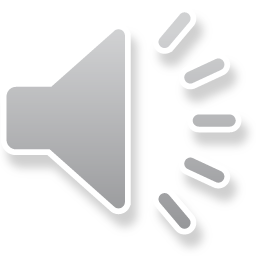 Some Common Linux Commands
To obtain a file listing of the current working directory, we can use the ‘ls’ command. 
To examine the content of a file, we use the ‘cat’ command. 
To find out the absolute path leading to the command. We use the ‘which’ command.
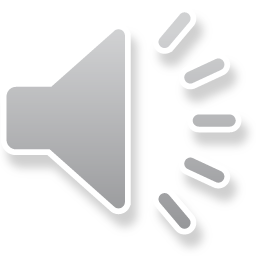 More Linux Help
In addition to the command mini help, we can also refer to the following commands to obtain comprehensive help.
  ‘man’ 
 ‘info’ 
 ‘whatis’